Web alapú kutatás
Várhelyi Klára
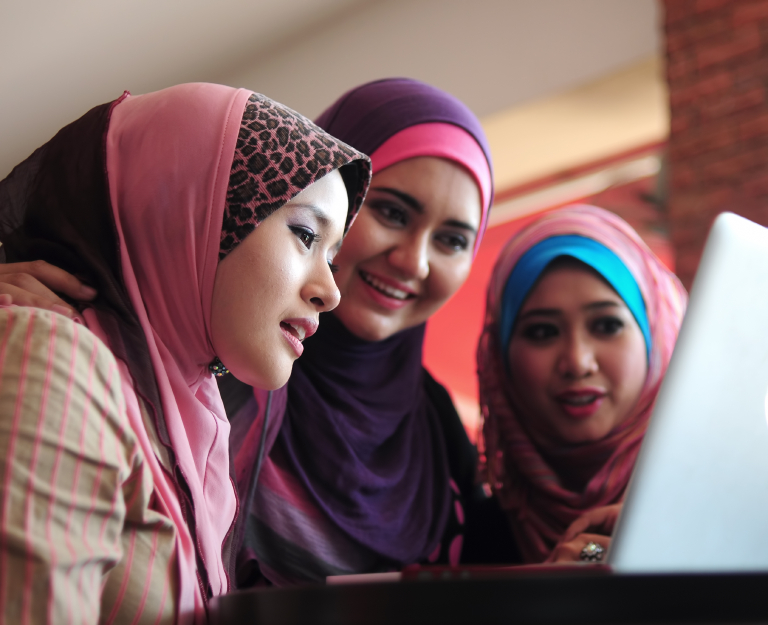 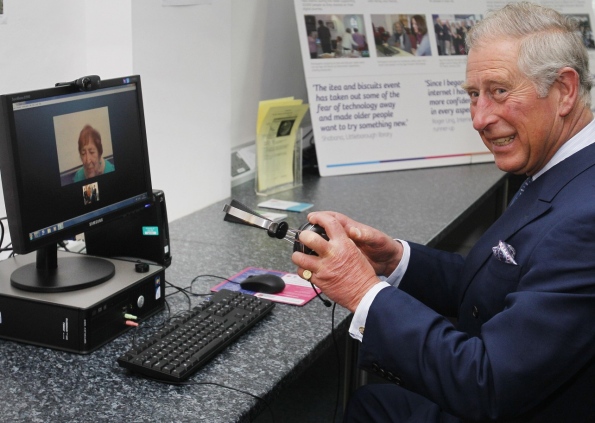 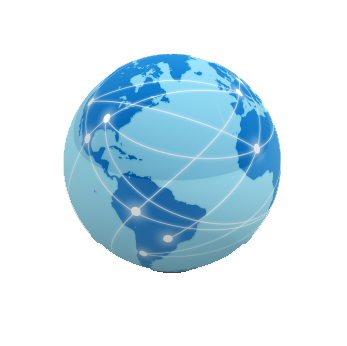 Európa: 61,3%
Észak-Amerika: 78,6%
Afrika: 13,5%
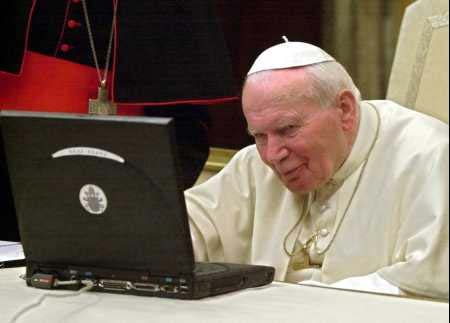 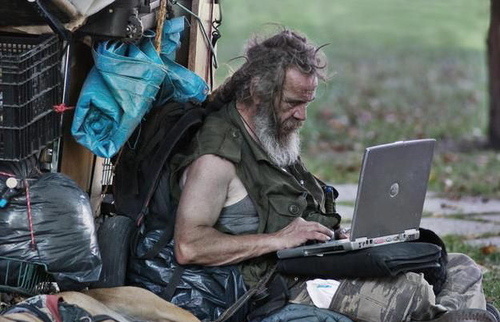 Ázsia: 26,2%
Latin-Amerika: 39,5%
Ausztrália &Óceánia: 67,5%
Tesztelés a neten
Kiesler és Sproull 1986-ban felvetették, hogy egyszer majd számítógépen is lehet adatot gyűjteni
Kétezres évekre több vizsgálat neten keresztül:
- konfliktus kezelési képességek (Olson-Buchanan, Drasgow, Moberg 1998)
- implicit asszociációk (Nosek, Banaji, & Greenwald, 2002),
 feltárt preferenciák (Rentfrow & Gosling, 2003), 
 új kutatási eszközök publikálása (Goldberg, 2003).

Committee on Psychological Tests and Assessment (CPTA) (2000)
Task Force on Psychological Testing on the Internet (2001, 2002, 2003)
APA
Pro
Gyors
Olcsó
Nagy elemszám
Diverz minta
Ø nyomtatás
Ø manuális adatbevitel
Ø hiányzó/nem értékelhető adatok
Újabb verziók könnyen közzétehetők
Azonnali kiértékelés
Őszintébb válaszadás
Otthoni környezet
Megbízható???
Kontra
Online tesztelés/kérdőív esetén:

A felhasznált teszteket nem kell kinyomtatni / nem kell számítógépet biztosítani
-Nem kell termet biztosítani a vizsgálathoz
Nem kell asszisztens, aki felügyel

Nincsenek hiányzó vagy értékelhetetlen válaszok
Nincs manuális adatbevitel (idő & pontosság)

Azonnali kiértékelés & visszajelzés(fontos meggondolni, milyen visszajelzést adjunk!)
 (növelhető a motiváció és őszinteség)*†
„All About You—A Guide to Your Personality” – önismeret
„Find Your Star Wars Twin” – szórakozás

Tökéletesebb anonimitás – több / őszintébb válasz *† ‡
Otthoni környezet *

Nagyobb elemszám
Diverzebb minta érhető el *†

Újabb verziók könnyen közzétehetők*
†Big5 adatokon 
outofservice.com
vs.
Journal of Personality and Social Psychology
‡  Cook, et al. 2000 A Meta-Analysis of Response Rates in Web- or Internet-Based Surveys
*   Naglieri et al (2004)  Psychological Testing on the Internet: New Problems, Old Issues  
†   Gosling, et al. (2004) Should We Trust Web-Based Studies?
†Big5 adatokon 
outofservice.com
vs.
Journal of Personality and Social Psychology
Nemek: 
JPSP: 71%
Internet: 57%nő
háziállattal kapcsolatos személyiségteszt Interneten: 83% nő
All About You  66% nő, Star Wars 39% nő
Faji összetétel:
JPSP 80% fehér Internet: 76,5% fehér, 2,5% fekete, 2,3% spanyolajkú, 1,8% közel-keleti, 7,2% ázsiai, 3,8% egyéb, 5,9% nem mondja meg
A valóságban a fehérek aránya alacsonyabb (fekete 12,3%, spanyolajkú 12,5%)
60% fehér, 54% spanyolajkúak, 45% feketéknek van nethozzáférése 2002-ben – jövedelmi diszparitás
Jövedelem: 
JPSP: 85%-a egyetemi/főiskolai hallgató
Internet: a bevételi eloszlásoknak eléggé jól megfeleltethető
Az internet nem a jólfizetettek kizárólagos elfoglaltsága Lebo (2000)
Kor:
JPSP: 23 év az átlag
Internet: 44,6% (11-20), 35.9% (21- 30), 11.7%  (31-40), 5.4% (41- 50), 1.9% (51 - 60), 0.5% (61 – 100)
korral kapcsolatos mintázódási problémák: pl. idősebbek esetén csak a nagyobb nyitottságúak
Probléma lehet
az egy személytől jövő ismételt válaszok felhalmozódása
-IP cím figyelése
-demográfiai vagy teljes válaszmintázat figyelése
-összes feedback lehetőségre mutató link
-többször kitöltötte-e (3,4%) igennel válaszol
-regisztrációs hozzáférés
zajos szoba, csak „kíváncsi voltam a tesztre”, stb.
-”csak akkor küldje be, ha validnak tartja a válaszait!”
identitás azonosság
-Kóddal való hozzáférés
-Segall: Armed Services Vocational Aptitude Battery teszt az am. hadseregnél
nem megfelelő infrastruktúra
-minél gyakoribb logolás
-biztonsági másolatok
a teszt lelopása
copy / print / jobbgomb funkciók letiltása – nehezebben lopható formátumok
Példák
Kutatás:
BME – KogTud Tanszék – rémálomvizsgálat
BME – KogTud Tanszék – prozopagnózia vizsgálat
https://sites.google.com/site/arceszlelesbme/Prosopagnosia
Viszonylag ritka tulajdonságokat keresnek - nagy mintából szűrés
Általános ismeretterjesztés
SOTE – IAPS vizsgálat
http://varhelyiklara.extra.hu/psy/iaps.swf
Meghatározott, előre kiválasztott minta, de személyes adatfelvétel nehéz
BME – KogTud Tanszék – flashteszt 
http://varhelyiklara.extra.hu/pszicho/flashteszt/flashbeta.html
Kérdőíves vizsgálatok gyűjteménye
http://www.socialpsychology.org/expts.htm#pinterpersonal
http://psych.hanover.edu/research/exponnet.html
http://www.personal.psu.edu/~j5j/IPIP/
Közösen könnyebb - reciprocitás
Hatalmas adatbázisok, itemtárak
Példák
Ismeretterjesztés, tanácsadás 
National Health Service
http://www.nhs.uk/tools/pages/depression.aspx
Ismeretterjesztés, országos felmérések, megelőzés
Nagy tömegeknek megbízható információ
Felvi
http://www.felvi.hu/diploman_tul/onismereti_tesztek/kozponti_teszt
Reklám
Mensa Hungariqua
http://www.mensa.hu/
Lumosity
http://www.lumosity.com/
Gyors betekintés, de a hivatalos vagy további tesztelés már fizetős
Önismeretre törekvésre épít
Példák
Kiválasztás
http://performia.hu/
http://www.google.com/intl/en/jobs/index.html
Előzetes online teszteléssel leszűkíthető a behívandó személyek száma
Felmérések cégek számára
http://tesztekaneten.com/
Cégek megbízásából megadott területek felmérése a dolgozók körében
Kérdőívek széles köre: stressz, kiégés, time-management, élményállapot, személyiség- és attitűdskálák stb.
Kiadott felhasználói nevekkel lehetséges csak a belépés
Eredményeket szakértő értékeli és prezentálja a vezetőségnek
http://www.pszichologiaiteszt.hu/ 
És ha Te nem akarsz programozni / fizetni
http://www.surveymonkey.com/
http://www.kerdoivem.hu/
http://online-kerdoiv.com/
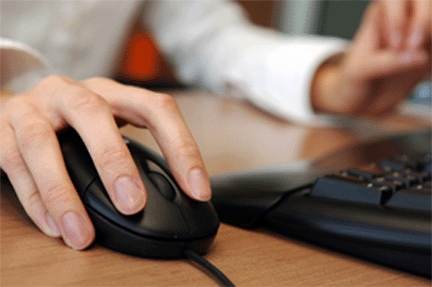 Köszönöm a figyelmet!
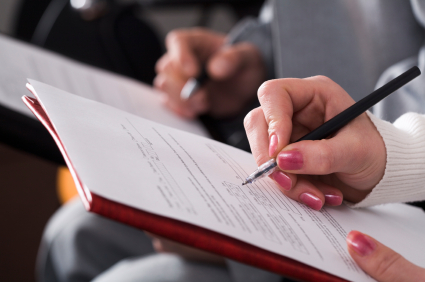 varhelyiklara@gmail.com

Kognitív Tudományi Tanszék